SOCIALE INNOVATIE’S

Voorbeelden uit de praktijk
Granny’s Finest
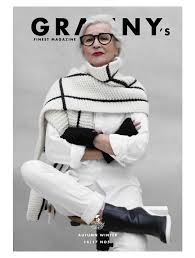 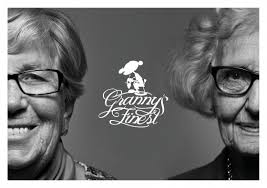 Fablab 013
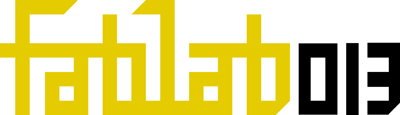 Koppelkiek
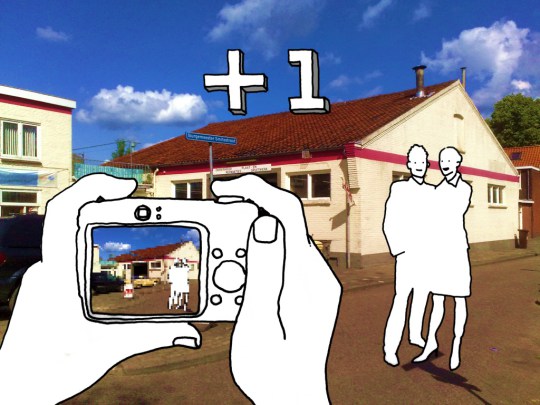 Smart Moves
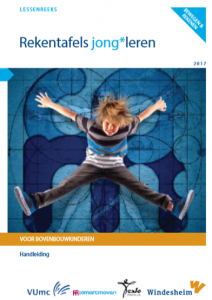 Cruyff Foundation
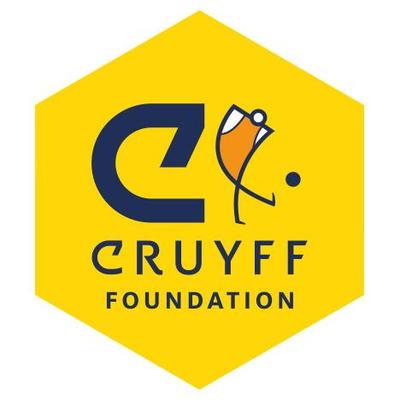 Nextdoor
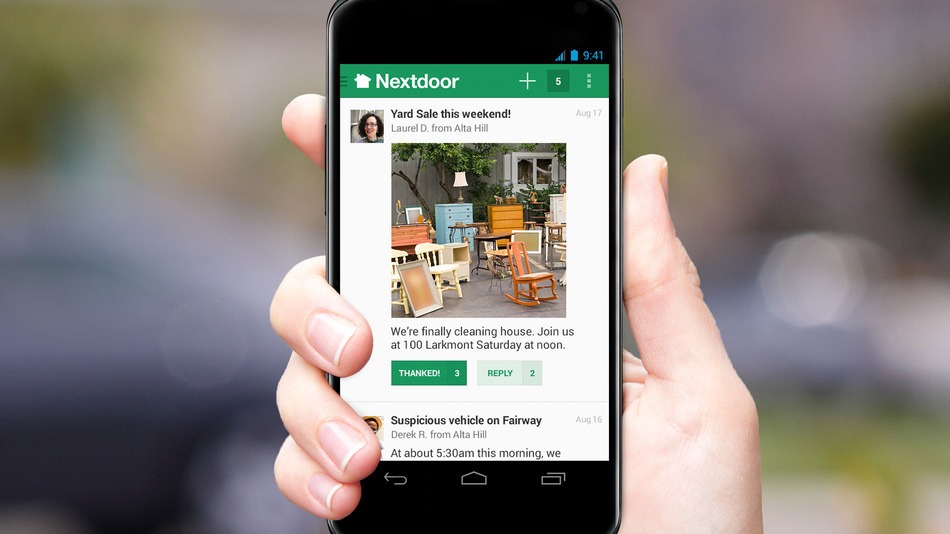 Commonwealth
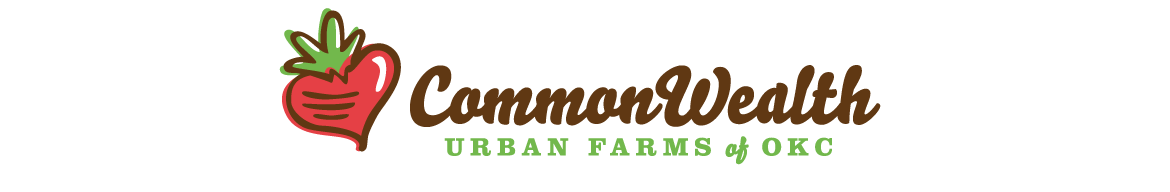 Kunst <> Sociale cohesie
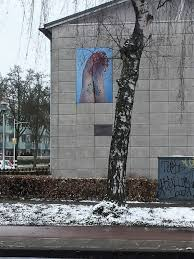 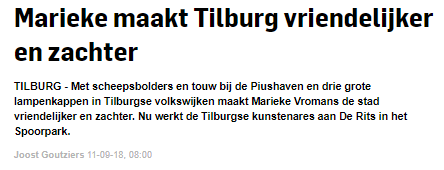 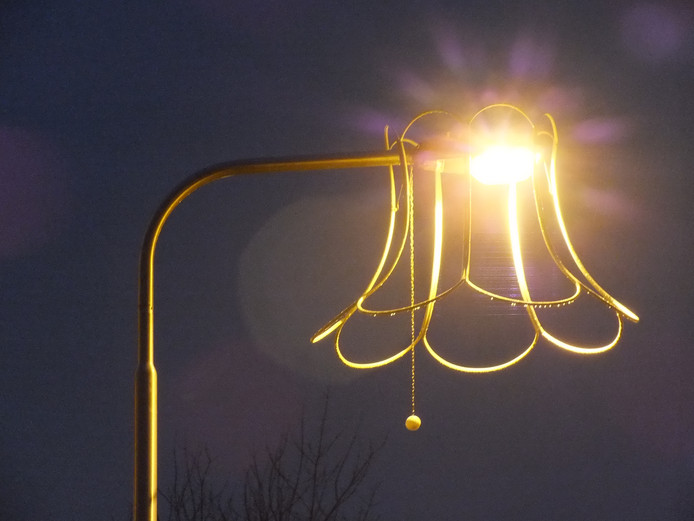 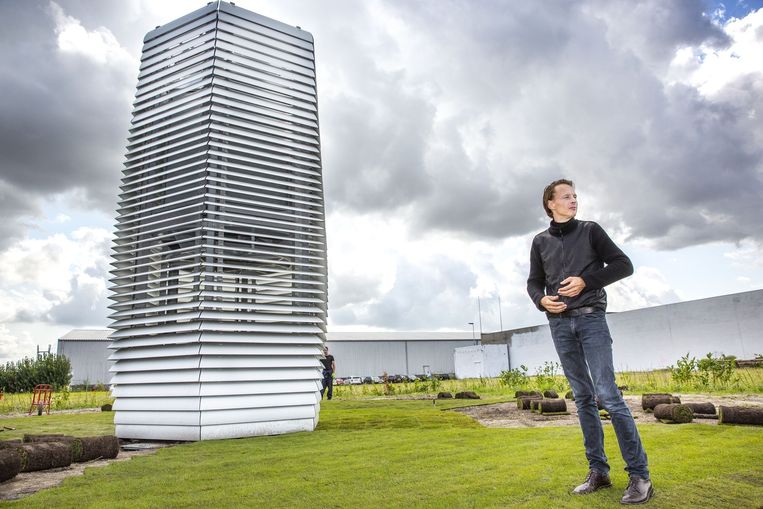 Groen in de stad ‘ruimteschip’ – ‘Undergardener’
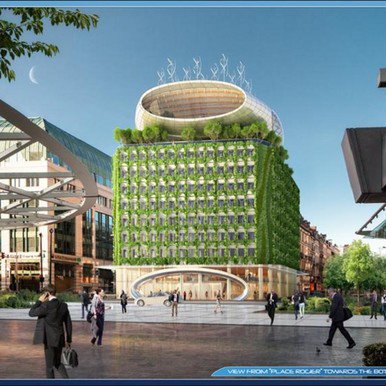 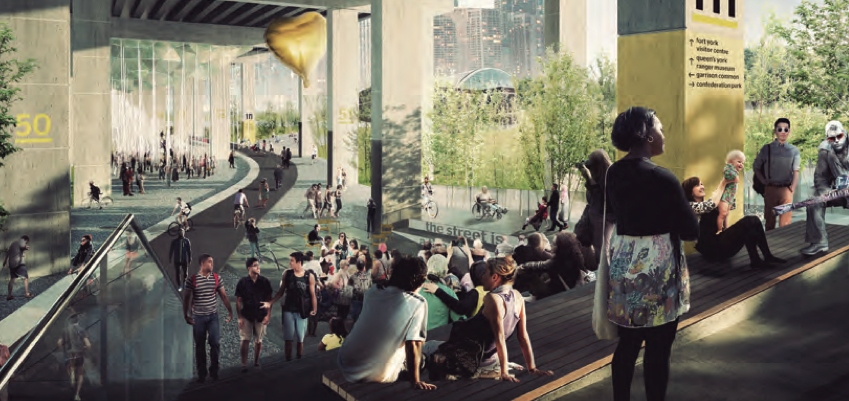 Legale Graffiti
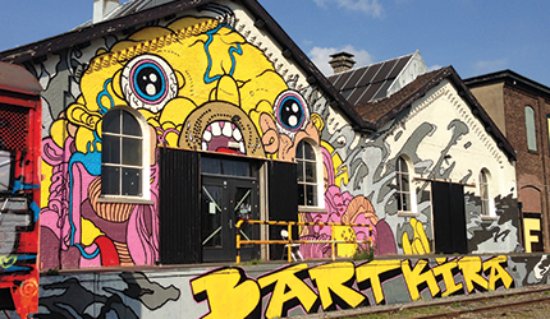 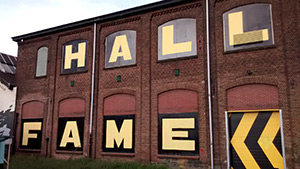 Vittorio
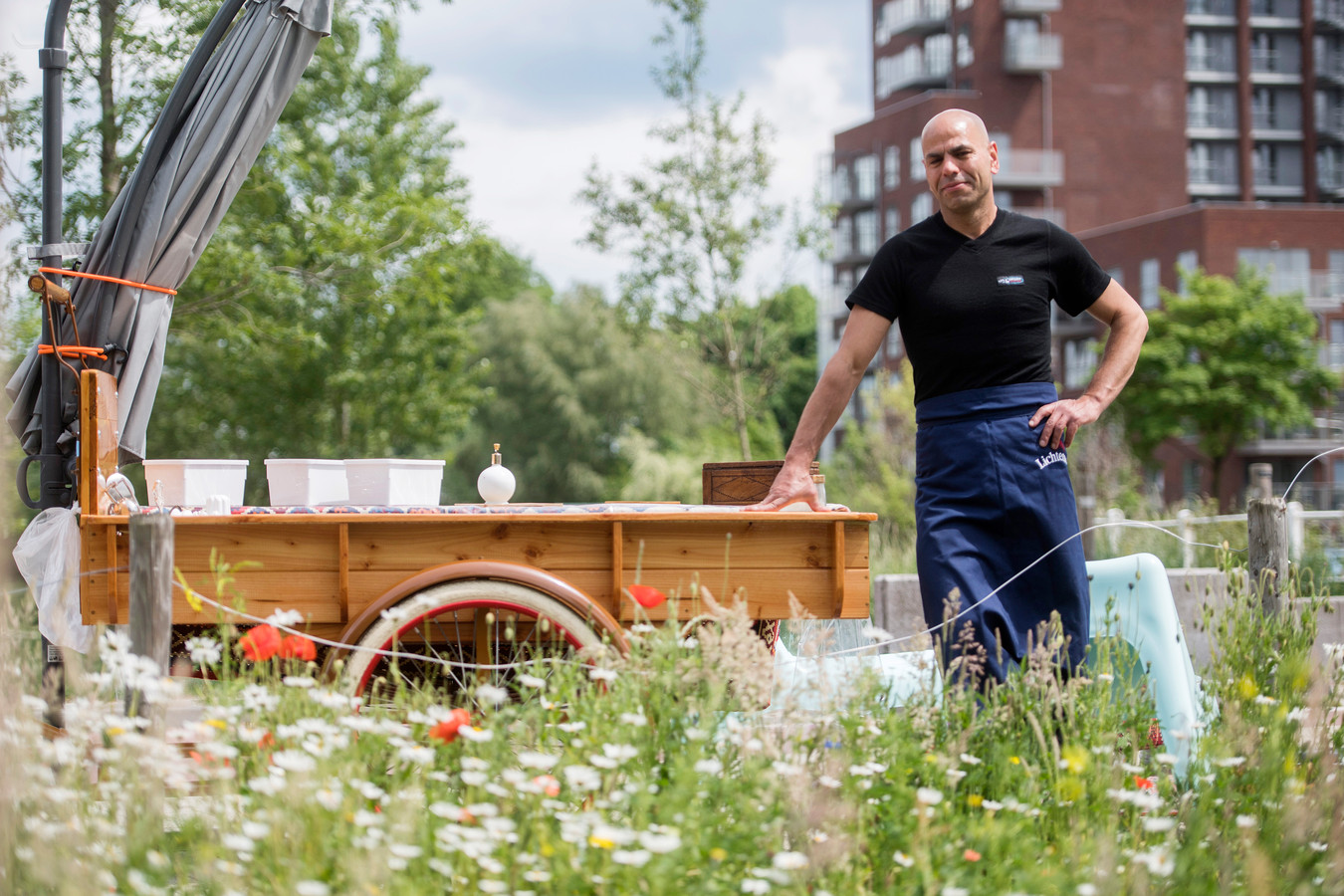 Zamzee
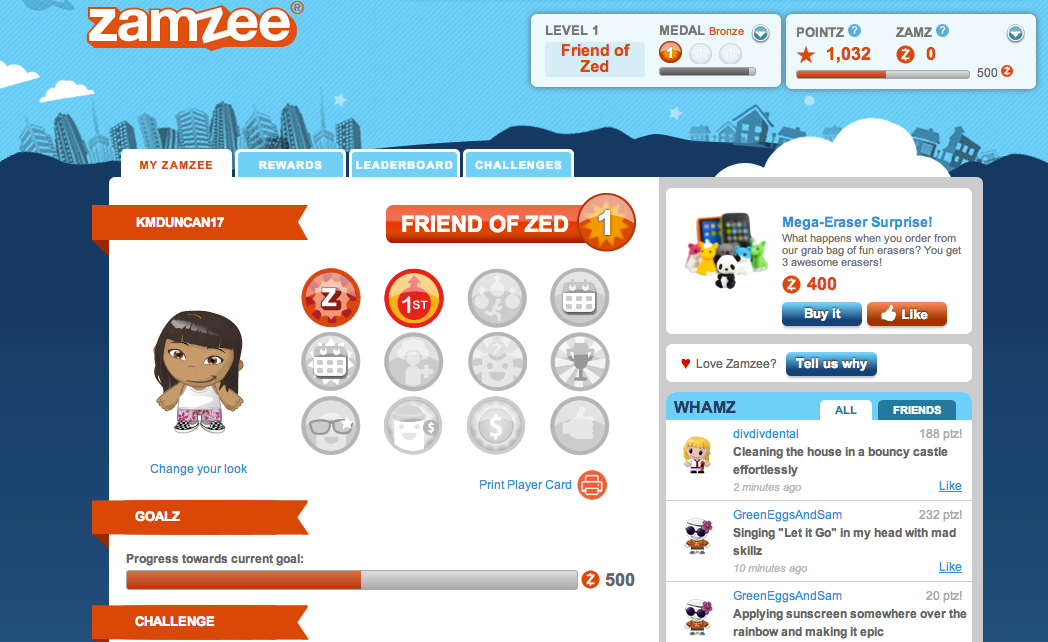 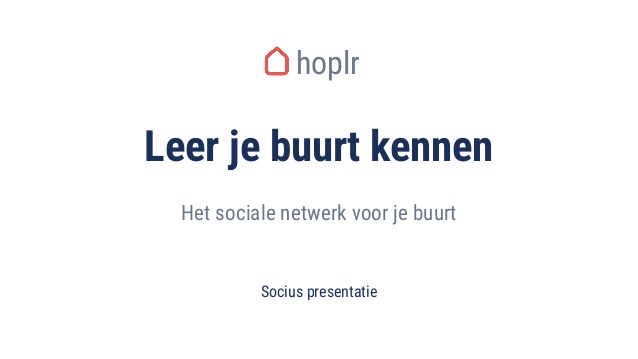 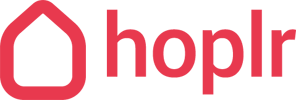 Buren beter te leren kennen
 Gerichte communicatie
 Verloren gelopen huisdieren terug te vinden
 Te zoeken naar een goede loodgieter of betrouwbare babysitter
 Om een ladder of boormachine te lenen
 Om buurtfeesten te organiseren
 Om inbraak- of verkeersmeldingen te plaatsen
 Enz..
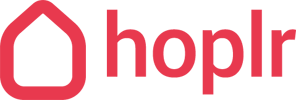 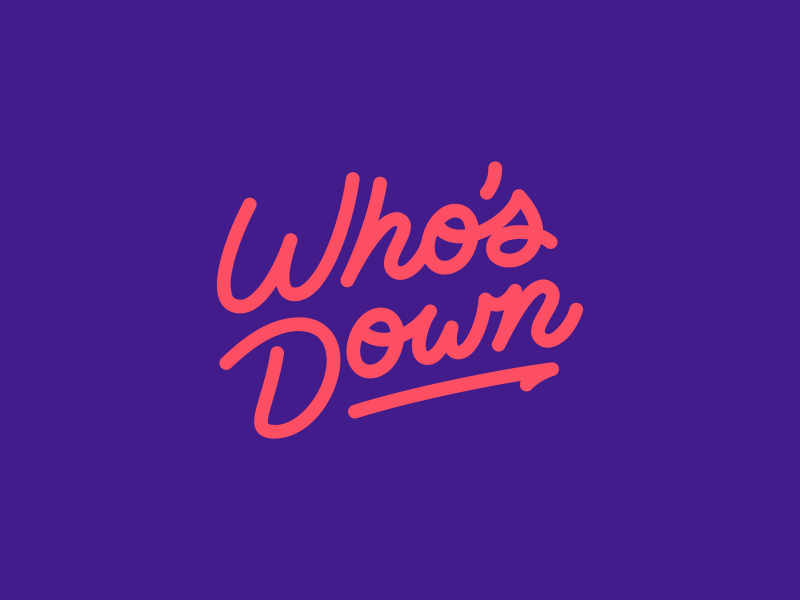 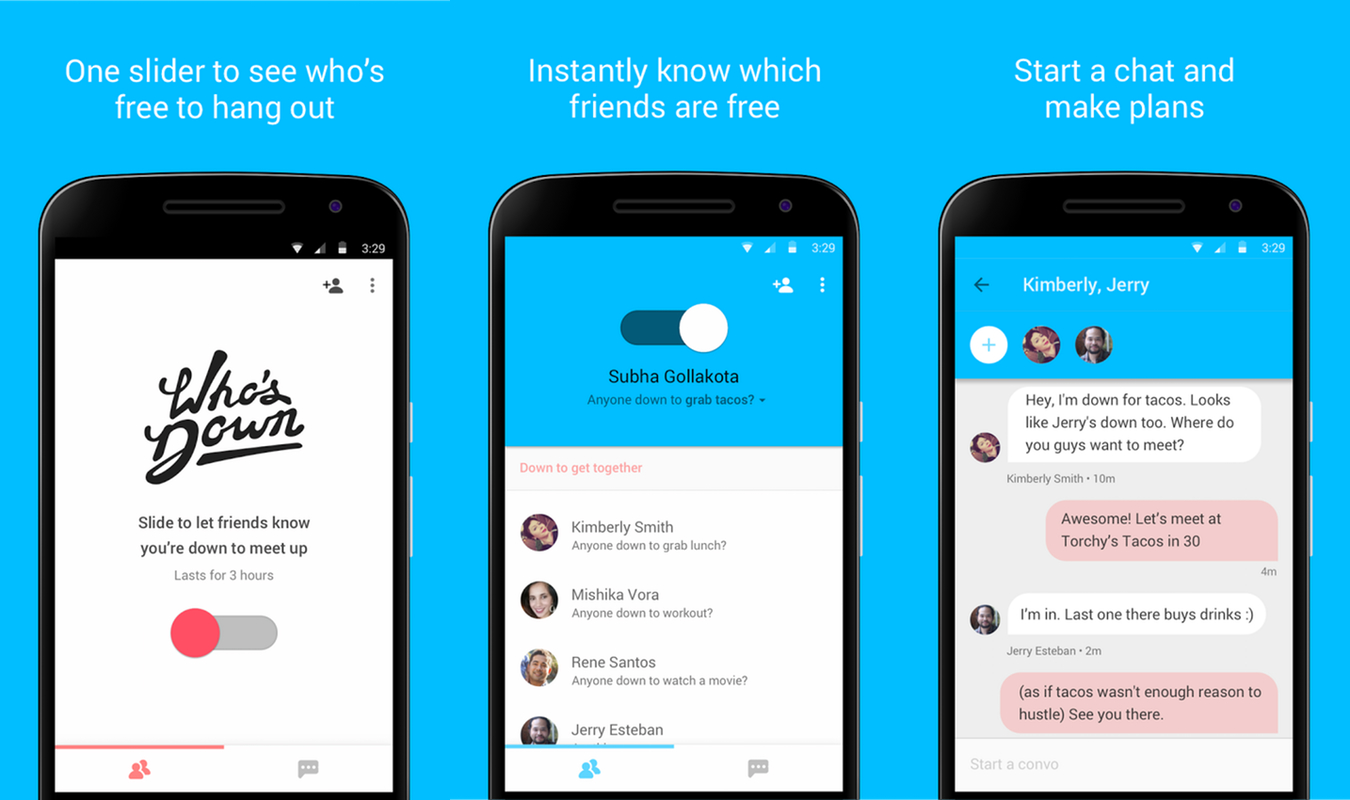 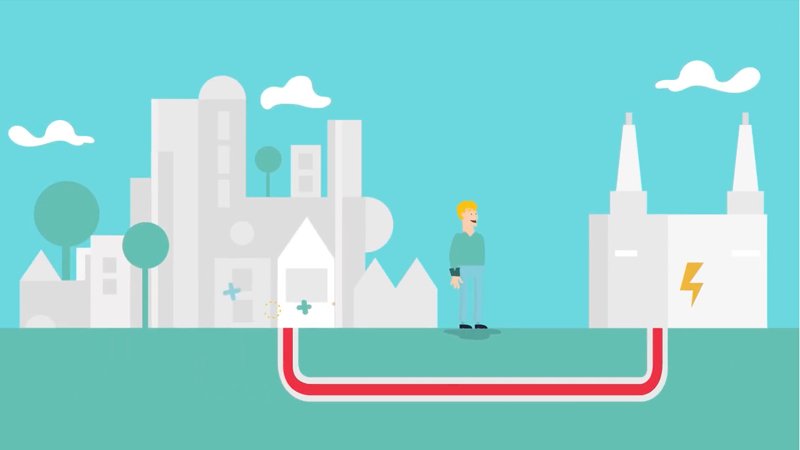 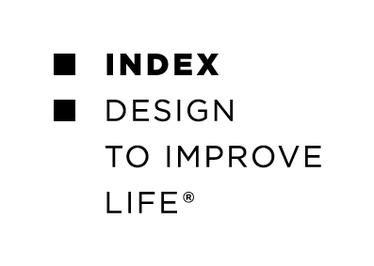 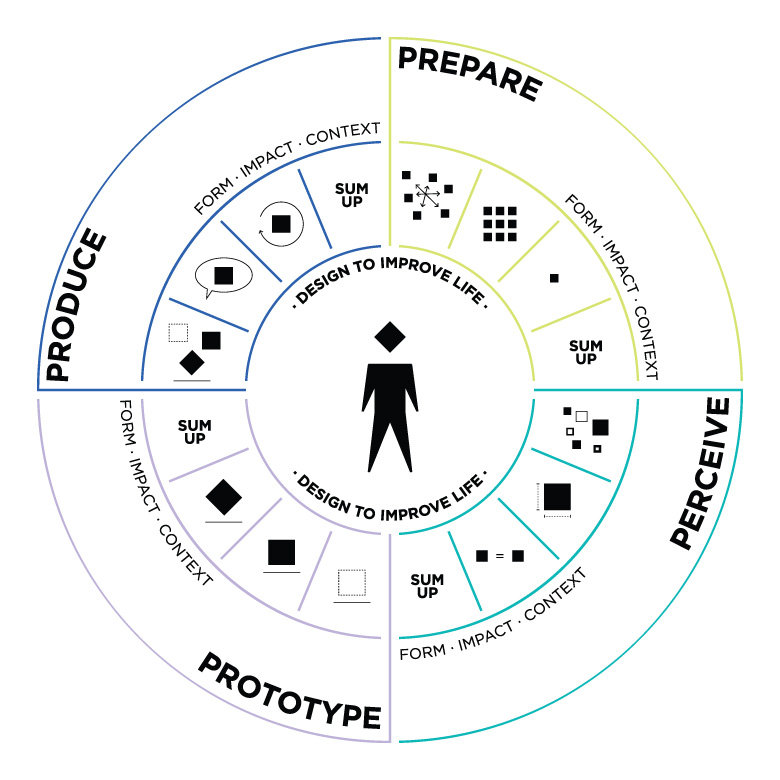 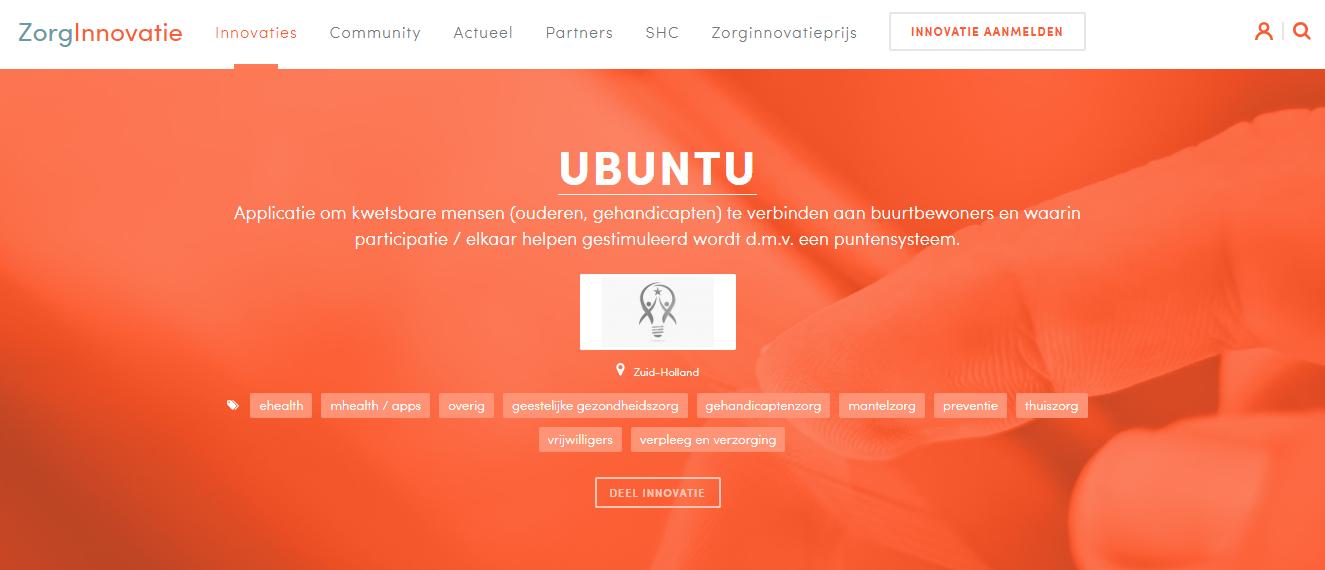 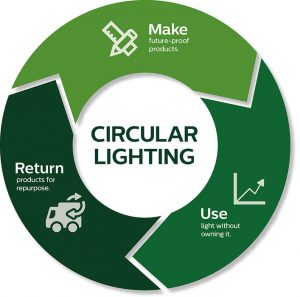 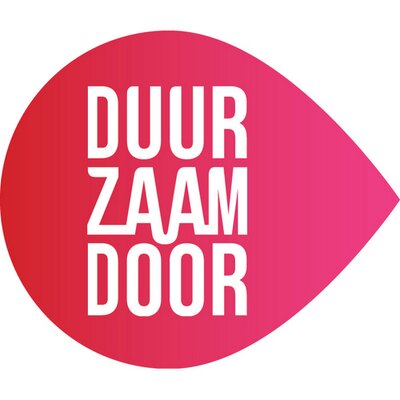 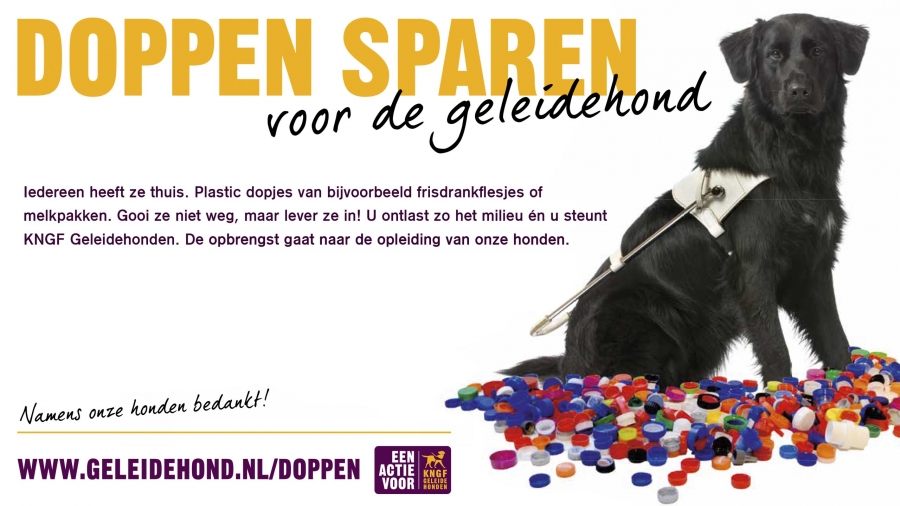 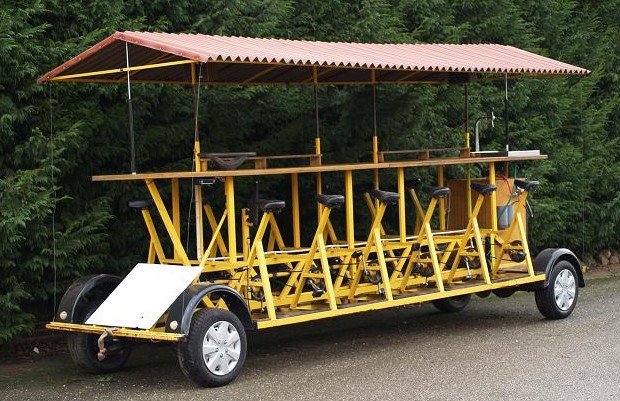 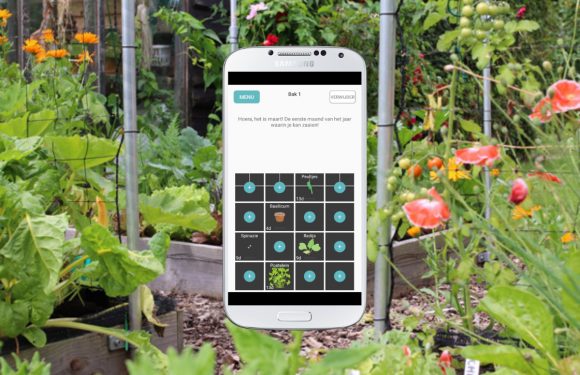